فصل 6: تحقیق و تشخیص نا بهنجاری
دکتر سید کاظم ملکوتی
در بررسی و درمان نا بهنجاری مهم تشخیص علت آن و سپس درمان می باشد
برای بررسی علل بیماری لازم است از روش های :
شرح حال های بالینی
مطالعات آزمایشگاهی
مطالعات همبستگی
آزمایش های طبیعی
الگوهای آزمایشگاهی
شرح حال بالینی
داستان کوری نا خودآگاه جک در مقابل معشوق خودش
وجود یک شرح حال واقعی
ایجاد فرضیه در سبب شناسی بیمار از طریق تفاسیر ناخودآگاه
ضعف های روش شرح حال
گزینشی بودن: 
بیان گزینشی نکاتی از شرح حال گذشته توسط بیمار
هدایت درمانگر برای کشف برخی وقایع
فقدان قابلیت تکرار
فقدان عمومیت
شواهد ناکافی برای علیت
در روش بالینی فقط بیماران بررسی می شوند نه افراد سالمی که ممکن است چنین حوادثی در گذشته داشته اند و کور نشده اند
مطالعات آزمایشگاهی
علت                            معلول
متغییر مستقل
متغییر وابسته
اثر آزمایشگاهی: تغییر متغییر باعث تغییر متغییر وابسته میشود
علت حرکات REM                             معلول (افسردگی)
75%؟
25%
کم شدن رویا شبانه/ کم شدن خواب شد؟
متغییر مخدوش گر، یا عوامل آمیخته
گروه گواه
گروه آزمایشی
متا آنالیز مطالعات
تعیین زیر گروهها
افزایش حجم نمونه ها
 نتیجه مطمئن تر برای استفاده در کار بالینی
مطالعات تصادفی
گمارش غیر تصادفی
گمارش تصادفی
سوگیری انتخاب نمونه
سوگیری آزمایشگر
سوگیری درمان
سوگیری بررسی کننده و آزمایشگر
مطالعات آزمایش بی خبری دو سره

Single-blind experiment
Double-blind experiment

Experiment-blind design
ویژگی های خواسته demand characteristic
القا شرایط ازمایش به ازمودنی که این طرح از شما چه انتظاری به صورت غیر مستقیم دارد. 
آزمایش با و بدون محرومیت حسی در اطاق محرومیت حسی و رضایت نامه سخت و پزشک با روپوش سفید
استنباط آماری
انتخاب نمونه
آیا نمونه بیانگر جامعه است برای تعمیم
خطای 5% در نمونه های انسانی
آزمون های چند ازمودنی
آزمون تک ازمودنی
در مواردی که بیمار نادر است
در موارد تجربه بر روی یک بیمار
در موارد فرضیه سازی
روش آزمایشگاه
ضعف:
در محیط مصنوعی انجام میشود
استنباطات با احتمال است
اجرا برخی ازمایشات غیر ممکن است و یا غیر اخلاق پزشکی
قوت:
تفکیک عوامل علی
تعمیم به جامعه
تکرار پذیری
روش همبستگی
همبستگی مثبت
 همبستگی منفی
ناهمبسته
مداخله انجام نمی شود
رابط بین متغییر ها بررسی میشود 
ضریب همبستگی = r
  -1>r>1+  
رابطه علت و معلولی را بیان نمی کند. این رابط می تواند یکطرفه، دو طرفه و یا با عوامل مداخله گر باشد
مطالعات همه گیر شناسی
بر اساس DSM, ICD
استفاده عملی از مطالعات همه گیر شناسی
Epidemiological catchment area
National comorbidity survey
شیوع یک ساله، شیوع در طول عمر، شیوع همبودی
همه گیر شناسی در ایران
مطالعات همبستگی
منافع
مشاهده رابطه کمی
در مورد پدیده طبیعی
عدم امکان انجام مطالعه آزمایشگاهی
مضرات
عدم بررسی رابطه علت و معلولی
آزمایش های طبیعی
بررسی اثر یک رخ داد طبیعی
بررسی اثر سیل یا زلزله
امکان ایجاد چنین شرایط مصنوعی وجود ندارد
این روش واپس نگر است
می تواند آینده نگر نیز باشد: بررسی وضعیت رفتاری کودکانی که از مادران مبتلا به اسکیزوفرنیا بدنیا امده اند
بررسی اثر عوامل خطر در مطالعات اینده نگر
تولد از مادران در زایمان های طبیعی
مواجهه با شرایط تربیت نا پایدار
روش های آزمایشات طبیعی
مضرات
در علت یابی عدم امکان تفکیک عوامل مختلف سبب ساز
تکرار پذیری کم
امکان سوءگیری حافظه قربانیان حادثه
منافع
بررسی رویدادهای واقعی
عدم دستکاری توسط محقق
بررسی علت اصلی
الگوی آزمایشگاهی
ایجاد علایم افسردگی در موش
بررسی شیمی مغز 
مطابقت تغییرات ایجاد شده در حیوان با انسان
دستگاه عصبی شامل
مرکزی، مغز و نخاع
محیطی
خودمختار
پرده های مغز
DURA MATER
ARACHNOID
PIA MATER
تولید مایع مغزی نخاعی توسط شبکه Choroid plexus
روزانه 500 سی سی تولید می شود
جذب توسط فضای ساب اراکنوئید
بررسی ساختار حافظه
ساختار
فرایند
ساختار حافظه
استفاده از استعاره ها
قفس پرنده، افلاطون
فضای فیزیکی، رویدیگر 1980،
جستجو در خانه، James, W
مانند کامپیوتر، Atkinson, Shiffrin, 1968
انباره حسی
انباره کوتاه مدت، 7+- 2 عدد
انباره بلند مدت
انباره اتکینسون
طول زمان ذخیره اطلاعات
ظرفیت و گنجایش اندوزش
سازه وارهای فراموش
تاثیر اسیب مغزی
حافظه کاری working memory
همان حافظه فوری است baddley, Hitch, 1974
انباره بلند مدت
درونداد
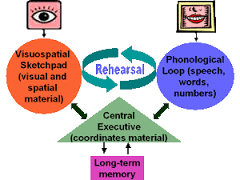 مزایای حافظه کاری بر نظریه اتکینسون
شامل پردازش اطلاعات و حافظه موقتی است
نواقص حافظه کوتاه مدت را توضیح میدهد
مرور کلامی  اختیاری است و در حلقه واج شناسی قرار دارد و واقعی تر از حلقه مرور کلامی نظریه اتکینسون است
فرایند های حافظه
سطوح پردازش حافظه و اطلاعات
سطح حسی
معنی بخشی به حافظه بر اساس اطلاعات موجود
حافظه یک فرایند است نه جایگاههای فیزیکی خاص
در یادزدودگی اختلال در ذخیره نیست بلکه فرایندی است که خاطره را در اختیار حافظه قرار میدهد
دو شیوه پردازش در حافظه
Data driven
Concept driven
حافظه اشکار
حافظه نا اشکار
سطوح پردازش
سطح حسی
سطح معنایی
میزان ارتباط با حافظه های بلند مدت
هر چه سطح عمیق تر باشد با اطلاعات بیشتری از حافظه ارتباط داشته است
مرور نگهدارنده maintenance rehearsal
مرور بسط دهنده elaborate rehearsal 
اثر مرور بسط دهنده در حفظ حافظه بلند مدت بیشتر است
انواع حافظه
انواع حافظه
1. مراحل حافظه:  که علاوه بر وجود تمایز روان شناختی، مبانی زیستی هم مد نظر بوده است و قبلا در مورد آن صحبت شده. این مرحله مستقیما به انواع حافظه اشاره ندارد، بلکه به مراحلی که یک ماه اطلاعاتی طی می کند تا از حافظه پس گرفته شود مربوط است.
رمز گردانی encoding اطلاعات حسی در مغز ذخیره میشود
اندوزش – ذخیره سازی - storage
بازیابی retrieval 
2. زمان اندوزش
3. ذخیره سازی نوع اطلاعات
انواع حافظه
از نظر زمان
حافظه کوتاه مدت، فراخنای حافظه 7+-2
انباره شنیداریbuffer 
انباره دیداری فضایی
جایزگزینی
حافظه بلند مدت
حافظه معنایی
ذخیره سازی
باز خوانی
از نظر ذخیره سازی اطلاعات
حافظه رویدادی episodic m.  (Tuving, 1980)
حافظه معنایی، semantic m.
حافظه اخباری decalarative m .
حافظه رویه ای   نا اشکار conditioning m 
حافظه اجرایی procedural m.
حافظه اداری، نا اشکار
حافظه آشکار و ناآشکار
رازع، حسین. روانشناسی یادگیری، تهران آبان 1387. فصل 14
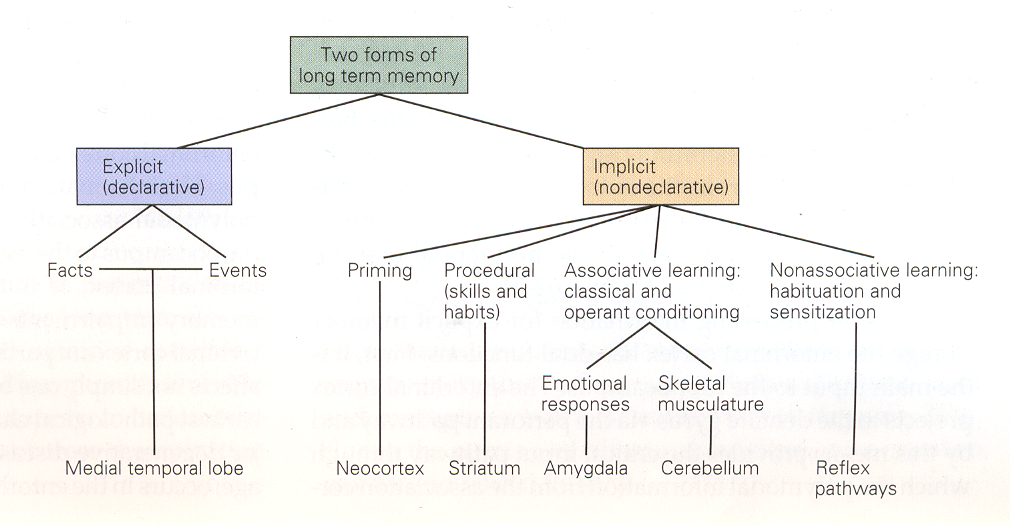 [Speaker Notes: Priming : the recall of words is improved by prior exposure to the words. Free recall the words is impaired in amnestic patients but priming is ok.
ABSENT:  ABS…..
INCOME:   INC…..]
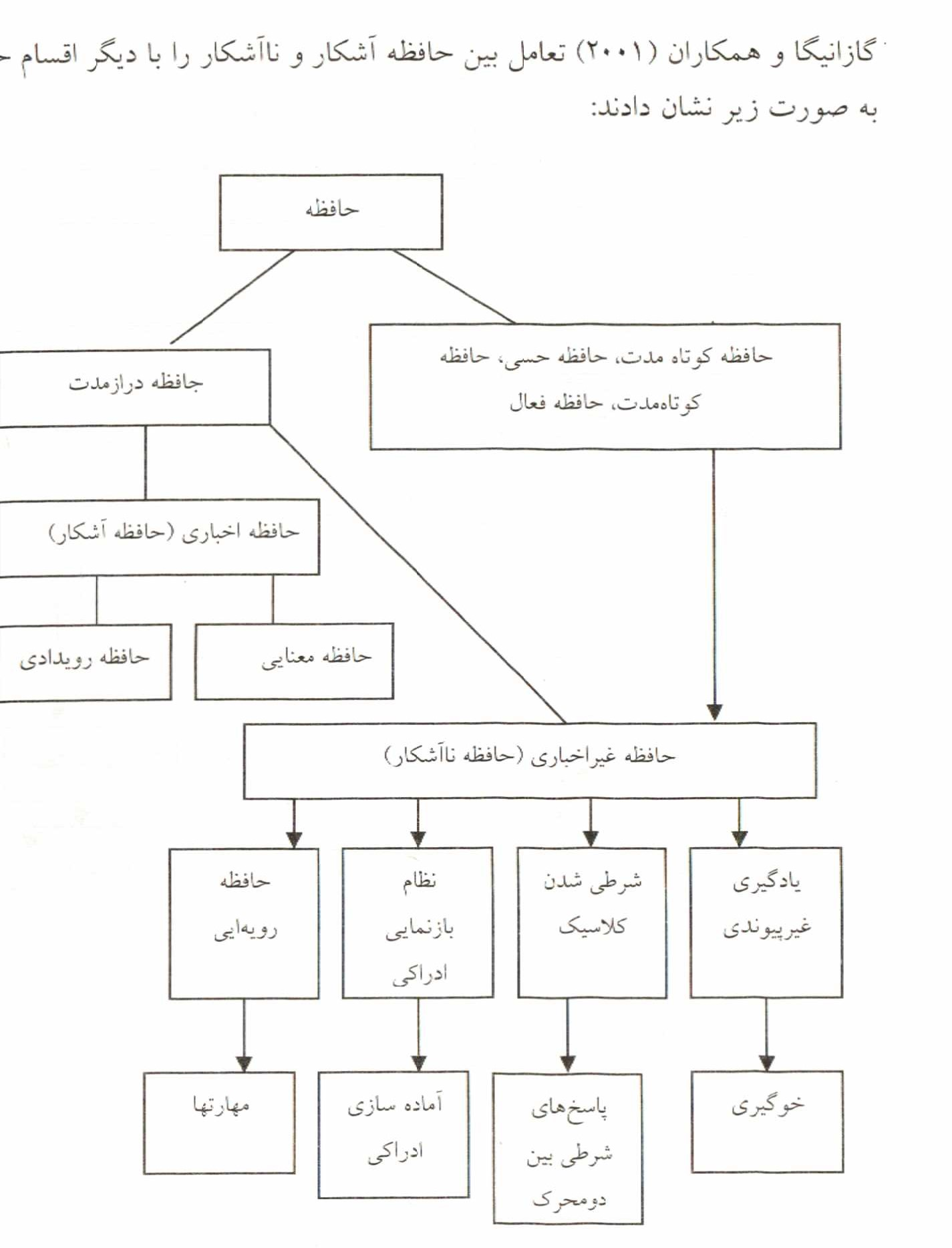 حافظه کوتاه مدت
حافظه کوتاه مدت دو کارکرد عمده دارد

مطالب لازم را برای مدتی کوتاه دخیره می کند 

2. دیگر اینکه در نقش ایستگاه موقت برای حافظه بلند مدت عمل می کند.
حافظه کوتاه مدت
رمز غالب در حافظه کوتاه مدت رمز صوتی است و گاهی رمز دیداری
برای حافظه کوتاه مدت دو انباره وجود دارد، که هردو اطلاعات را برای مدت کوتاهی ذخیره می کنند:
انباره موقت شنیداری
انباره موقت دیداری _ فضایی
مهمترین مشخصه این حافظه، محدودیت در گنجایش است
مناطق پیشانی قشر مخ در حافظه کوتاه مدت دخالت دارد(اسکوایر1992)
ظرفیت و فراموشی در حافظه کوتاه مدت
فراخنای حافظه:
ظرفیت حداقل و حداکثر را فراخنای حافظه گویند. این رقم در حافظه کوتاه مدت 7 ماده تخمین زده شده و در بررسی های مختلف در طی 70 سال ثابت مانده است.(ابینگهوس 1885 _ جورج میلر 1965 _ کین آیزیک 2001)
پدیده جانشینی: 
مهمترین عامل فراموشی در حافظه کوتاه مدت است که اطلاعات جدید جانشین اطلاعات قدیمیتر می شوند. و این خود یک عامل برای فراموشی می باشد.
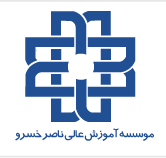 بازیابی اطلاعات
هرچه تعداد ماده ها در حافظه ی کوتاه مدت بیشتر باشد بازیابی کندتر صورت می گیرد.

آزمایش (استرنبرگ1966): بازیابی مستلزم نوعی جستجو در حافظه کوتاه مدت است که طی آن ماده ها یک به یک بررسی میشوند.
(اتکینسون 1382): این جستجوی زنجیره ای با سرعت 40 هزارم ثانیه برای هر ماده عمل می کند.
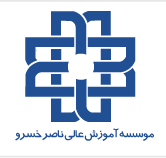 حافظه بلند مدت
رمزگردانی: غالب در این حافظه رمزگردانی معنایی است
اندزش: زمان ذخیره این حافظه از چند دقیقه تا تمام عمر فرد است
بازیابی: بازیابی در حافظه دراز مدت موضوع پیچیده است و هیوکامپ در مورد آن نقش اساسی بازی می کند.
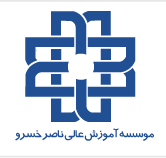 تقسیم حافظه از جهت مکانیزم مغزی
تقسیم بندی تالوینگ:
حافظه رویدادی
حافظه معنایی
حافظه رویه ایی
حافظه آماده سازی  ادراکی
حافظه کوتاه مدت
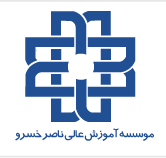 حافظه رویدادی Episodic Memory
به اندوزش و بازیابی تجارب شخصی تاریخ دار و زندگینامه ای اشاره دارد.
یادآوری تجارب کودکی
یادآوردی مجدد جزئیات رویدادها مثالا گفتگو با یک دوست
مهمترین نکته پیوند این حافظه با زمان و مکان خاصی است(گلاور 1990)
شیوه یادگیری براساس بهم پیوستگی Accertion
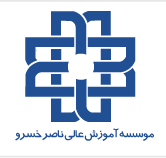 حافظه معنایی  Semantic Memory
حافظه مفاهیم عمومی و اصول و پیوندهای آنها اشاره دارد. 
این حافظه به زمان و مکان خاصی پیوند نخورده است.
شامل دانش سازمان یافته ایت است که ما درباره واژه ها، مفاهیم و چگونگی پیوند آنها با یکدیگر در اختیار داریم.
شیوه یادگیری در آن براساس دوباره سازی Restructuring
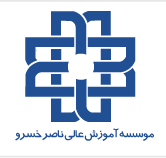 مقایسه ویژگیهای حافظه معنایی و رویدادی
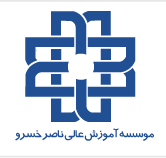 حافظه  رویه ای
عملیات این حافظه مستلزم پاسخهای رفتاری آشکار و شیوه یادگیری در آن براساس میزان کردن Tuning است. این حافظه ارگانیزم را قادر می سازد تا اتصالات یادگیری شده بین محرکها و پاسخها را در خود نگاه دارد.
حافظه  ادراکی
به ویژگیهای ادراکی _ فیزیکی اشیاء مربوط میشود.تعیین هویت شیء میتواند با اطلاعات تحریکی کمتر یا زمان کمتر صورت پذیرد
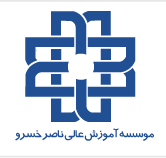 دانش اخباری و دانش اجرایی
دانش اخباری
دانشی که در باره اشیاء و حقایق باشد. مانند موضوع کار ما
دانش اجرایی
	دانشی ه مربوط به چگونگی اجرای فعالیت های معین شناختی است، مانند استدلال و حل مسئله و تصمیم گیری
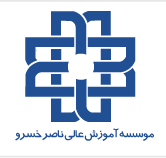 حافظه آشکار و ناآشکار
اطلاعاتی که رمزگردانی می گردد همیشه ادراکی و از روی قصد و نیت قبلی نیست بلکه برخی از آنها بدون قصد و نیت است در این صورت ما با حافظه ناآشکار سرو کار داریم.

جهت بررسی حافظه ناآشکار از روش های زیر استفاده میشود:

آزمون شناسایی واژه ها
آزمون داوری واژگانی
آزمون تکمیل تصویر
آزمون تفکیک فرایند
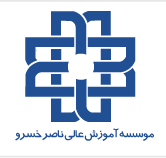 Implicit memory ازمون های حافظه نا اشکار
Priming سرنخ دهی
Word-fragment completion test تکمیل واژه های ناقص
آزمون شناسایی واژه ها word identification test 
آزمون داوری واژگانی  lexical decision test 
آزمون تکمیل تصویر  picture fragment test
تمایز روانشناختی بین حافظه آشکار و ناآشکار
سطح پردازش، 
هر چه عمیق تر یادگیری بیشتر رخ میدهد
میزان فراموشی، 
در یادگیری نا اشکار کمتر است
اثر خلق، 
در حافظه نا اشکار بیشتر است
اثر بلوغ و رشد، 
بر حافظه نا اشکار اثر کمتری دارد
اثر تغییر حسی، 
بر حافظه نا اشکار اثر بیشتری دارد
ازمایش رمز گشایی بینایی و بیان شنوایی و بالعکس
ازمایش تغییرات حسی بینایی ، دیداری فضایی برای یااوری
تمایز فیزولوژیک بین حافظه آشکار و ناآشکار
حافظه آشکار
هیپوکامپ دست اندکار بوده که نقش مهمی در تشکیل حافظه بلند مدت دارد
بخش عمده ی فعالیت مغز در نیمکره راست صورت میگیرد.زیرا تکلیف بر بازیابی تاکید داشت و بازیابی درازمدت عمدتا مربوط به فرایند نیمکره راست است.
در حافظه آشکار منطقه میانی گیجگاهی، مغز میانی میانین، کورتکس نو، بویژه قشر پیشانی دخالت دارند.
درحافظه ناآشکار سلولهای گانگلیای پایه و مخچه، ماهیچه های مخطط و گذرگاههای بازتابی دخالت دارند.
حافظه معمولی یا روز مره Everyday Memory
رازع، حسین. روانشناسی یادگیری، تهران آبان 1387. فصل 15
حافظه معمولی یا روزمره  Everyday Memory
منظور از حافظه روزمره، حافظه است که اطلاعات مربوط به حوادث واقعی زندگی را در شرایط طبیعی در برمیگیرد. 

     حافظه را میتوان به دو صورت بررسی نمود:
حافظه روزمره
حافظه آزمایشگاهی
انواع حافظه روزمره
حافظه سرگذشتی
حافظه به یادماندنی
حافظه شاهدان عینی
حافظه برتر
حافظه آینده نگر
حافظه سرگذشتی
حافظه رویدادهای زندگی فرداست، و تمرکز آن بر اهداف زندگی، قویترین عواطف و معانی شخصی. دامنه آن از اطلاعات بسیار خاص تا خیلی عمومی است.
رویدادهای گسترده زندگی
رویدادهای کلی
دانش رویدادی _خاص
حافظه به یادماندنی
اطلاعاتی بیشتر به آن علاقه مندیم بیشتر به یاد می مانند.
خاطرات شخصی همراه با درگیری عاطفی بیشتر به یاد می مانند
حافظه شاهدان عینی
سوگیری تایید
سطح استرس
پیامد پذیری
سن
حافظه برتر
شروط پیشنهادی اریکسون به منظور نیل به مهارت های قوی حافظه:
رمز گردانی معنا دار
	اطلاعات باید به صورت معناداری پردازش شوند و در ارتباط با دانش قبلی باشند.
ساختار بازیابی
             سرنخ جهت ارزیابی، باید همراه اطلاعات به منظور کمک به بازیابی بعدی اندوزش شوند.
تسریع
             نیاز به تمرین زیادی است تا کار بازیابی سریعتر شود
حافظه آینده نگر
اغلب مطالعات حافظه بر حافظه گذشته نگر متمرکز است. دراین نوع حافظه تمرکز بر توانایی مردم در یادآوری رویدادهای است که در گذشته تجربه می شود.
حافظه آینده نگر، بر قصد و نقشه ها و عمل هایی متمرکز است که در زمان آینده یا دور قرار است رخ دهند.در اغلب موارد این طرح ها باید در زمان معینی یا شرایط معینی از آینده رخ دهند. 
حافظه آینده نگر رویدادمدار
حافظه آینده نگر زمان مدار
مقایسه مطالعات حافظه روزمره با آزمایشگاهی
پدیده های آزمایشگاهی لزوما قابل تعمیم به زندگی واقعی و شرایط طبیعی نیستند.
مطالعات روزمره به تفاوتهای فردی مانند سن، فرهنگ، جنس، شخصیت و زمینه های اقتصادی _ اجتماعی و تحصیلی به عنوان عوامل تاثیر گذار برحافظه بیشتر توجه می کند.
دقت خاطرات روزمره را نمیتوان سنجید.
در مطالعات روزمره کنترل آزمایشی ضعیفی، به خصوص در مرحله یادگیری وجود دارد.
مطالعات روزمره، قابلیت کاربردی بیشتری با زندگی روزمره دارد.